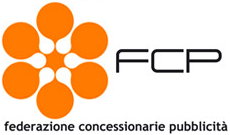 OSSERVATORIO ASSOINTERNET:

Raccolta ed elaborazione dei dati per l’anno 2018

12 ottobre 2017
DATO DI FCP ELABORATO DA REPLY
1
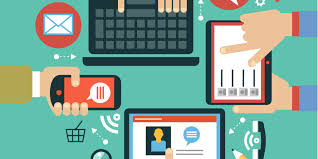 RACCOLTA DEL DATO PER SETTORE MERCEOLOGICO
2
DATO DI FCP  ELABORATO DA REPLY: Classificazione
1
Ogni associato mensilmente dichiara a Reply i Fatturati Netti. I dati elaborati da Reply sono classificati su modello tridimensionale strutturato come segue:
DEVICE
OGGETTO TIPOLOGIA
MODALITA’ DI VENDITA
WEB

MOBILE

TABLET

SMART TV/CONSOLE
IMPRESSION


PERFORMANCE


A TEMPO
BANNER
VIDEO
NEWSLETTER/EMAIL/SMS/MMS
CLASSIFIED/DIRECTORIES
KEYWORDS/SEARCH ADV
NATIVE
ALTRE TIPOLOGIE
E danno origine a tavole riepilogative degli andamenti dei fatturati per Modalità di vendita, Device/Strumento, Oggetto/Tipologia per mese e con totale progressivo al mese di elaborazione.
DATO DI FCP  ELABORATO DA REPLY: Classificazione
1
Limiti e Criticità 

La classificazione non mostra una fotografia attuale del mercato.
Proposta 2018:
DEVICE
Dekstop/Tablet

Smartphone

Smart TV
FRUIZIONE
BROWSING

APP
OGGETTO TIPOLOGIA
Banner

Video

Audio

Classified/Directories

Keywords/Search ADV

Native

Direct mkt

Altre Tipologie
MODALITA’ DI VENDITA
A Impression

A Tempo

A Performance
I dettagli delle singole voci saranno meglio approfonditi nel Glossario
DATO DI FCP  ELABORATO DA REPLY: Classificazione
1
Punti d’attenzione

La nuova  classificazione sarà utilizzata a partire da Gennaio 2018, ma dovrà essere applicata anche ai dati dell’anno precedente. Le Aziende dichiaranti dovranno riclassificare tutti i dati mensili del 2017 e consegnarli a Reply entro ciascun mese di consegna dei dati 2018.

A ciascuna Azienda dichiarante dovrà essere fornito un Glossario utile alla compilazione dei file. Il Glossario dovrà essere redatto il prima possibile e comunque prima dell’invio ai dichiaranti delle griglie esemplificative delle nuove modalità di dichiarazione.

La dicitura «Fatturati Netti» sarà sostituita da «Investimenti pubblicitari Netti». Nel Glossario dovrà essere inserita una definizione precisa ed esaustiva.

I dati dichiarati non devono contenere duplicazioni. L’azienda dichiarante che ha relazioni commerciali con un’altra azienda aderente all’Osservatorio deve effettuare la dichiarazione al netto delle intermediazioni.
DATO DI FCP ELABORATO DA REPLY
1
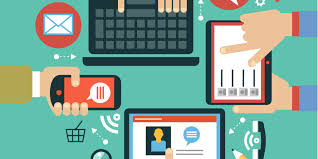 RACCOLTA DEL DATO PER SETTORE MERCEOLOGICO
2
RACCOLTA DEL DATO PER SETTORE MERCEOLOGICO
2
Le stime di mercato fornite da Nielsen non sempre risultano attendibili. Si tratta,  infatti, di dati basati su stime a partire dai prezzi lordi a listino e non su dati puntuali dichiarati dagli associati.
Si rende necessaria una nuova raccolta di dati condivisa e univoca e che sia in grado di:

fornire alle aziende dichiaranti letture precise dei dati

fornire al mercato basi di stima corretta.
RACCOLTA DEL DATO PER SETTORE MERCEOLOGICO
2
Proposta 2018
Contestualmente alla raccolta dei dati mensili le aziende dichiaranti dovranno fornire una spaccatura del fatturato totale.

In particolare ciascuna Azienda dovrà dichiarare i fatturati netti totali per  settore merceologico.
Per l’attività si prevede di utilizzare la classificazione per settore merceologico Nielsen.
La raccolta di tale dato consentirà
 un reale dimensionamento del mercato per settore
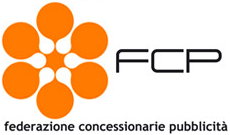 FINE PRESENTAZIONE